Brush Stroke Vertical List – Slide Template
Lorem Ipsum
Lorem Ipsum
Lorem Ipsum
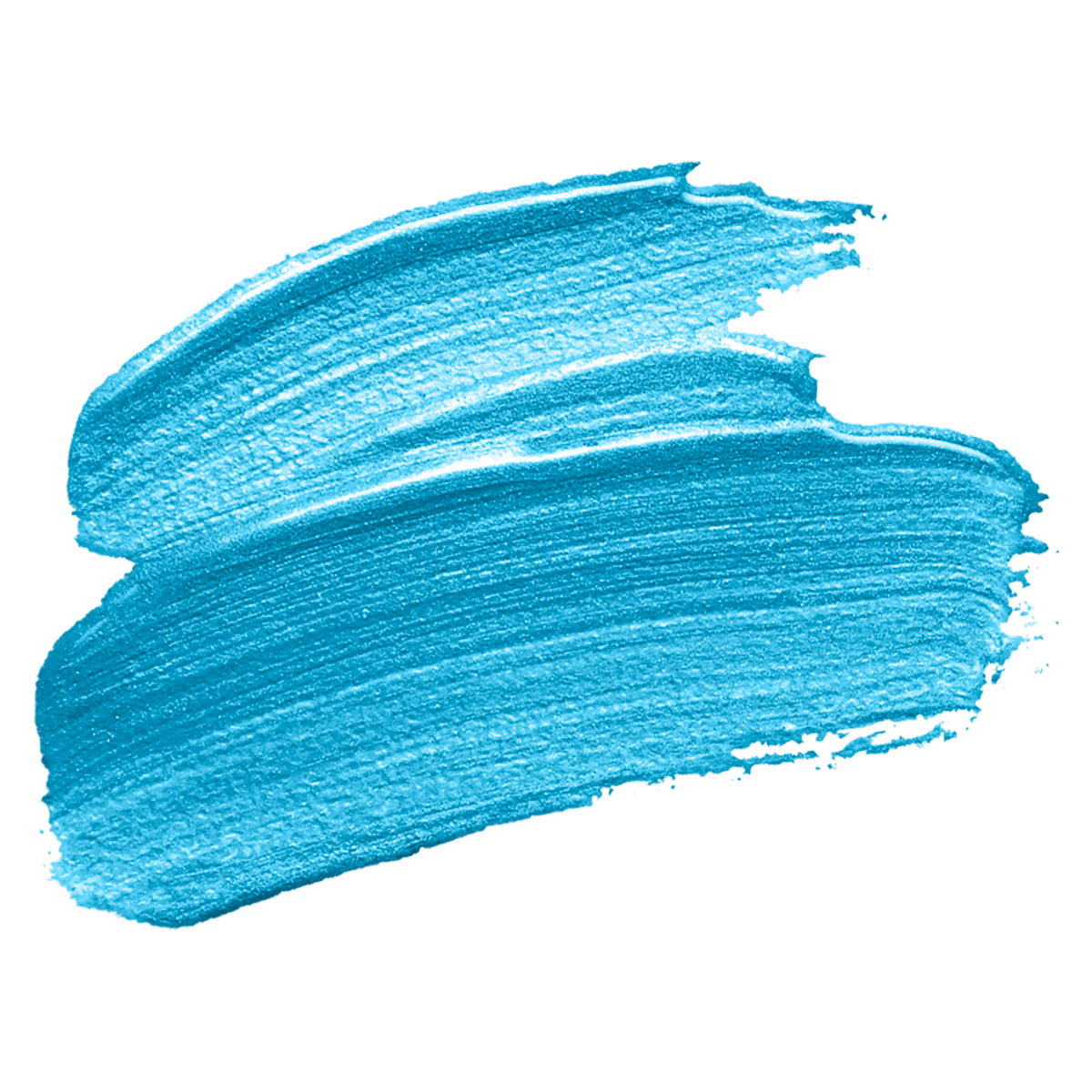 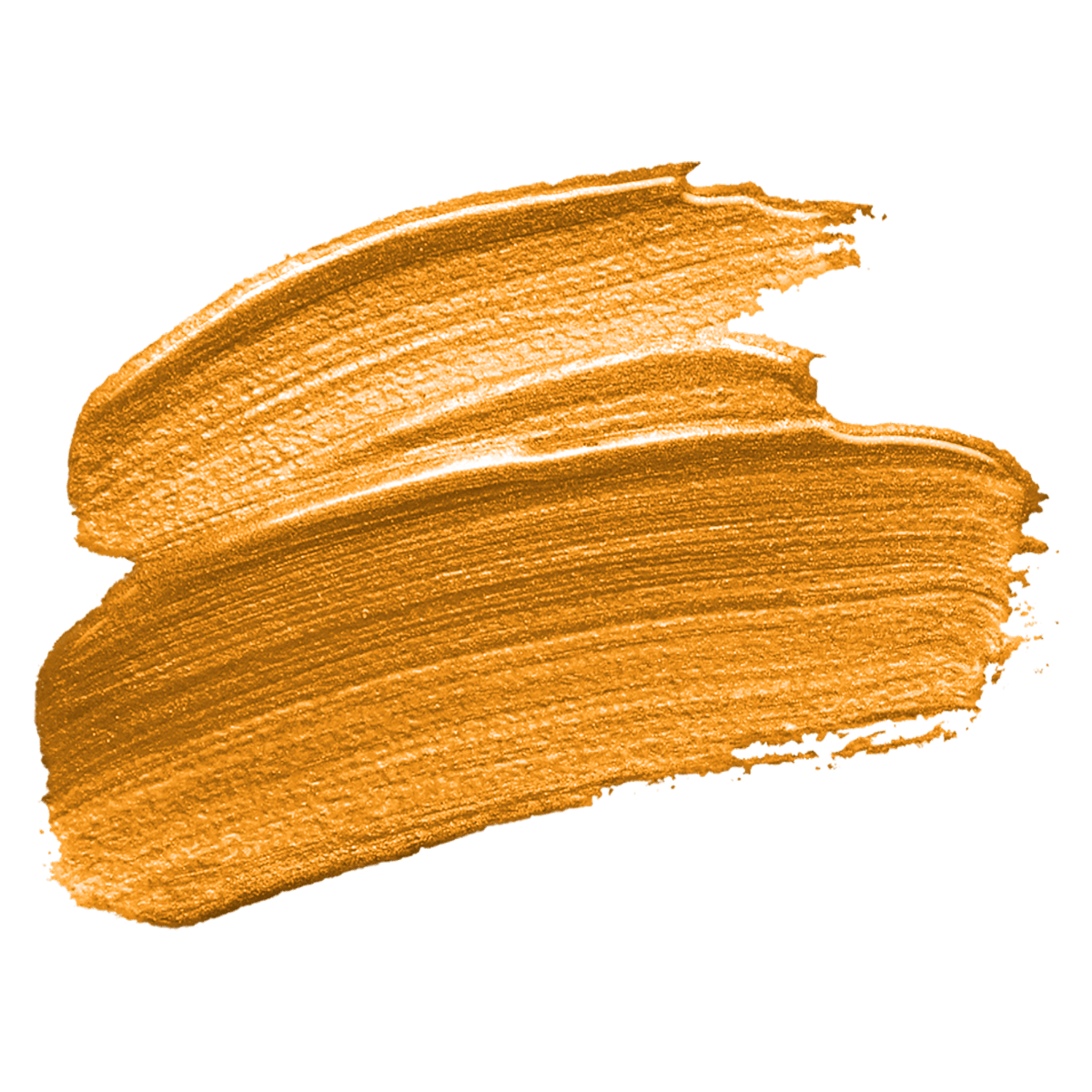 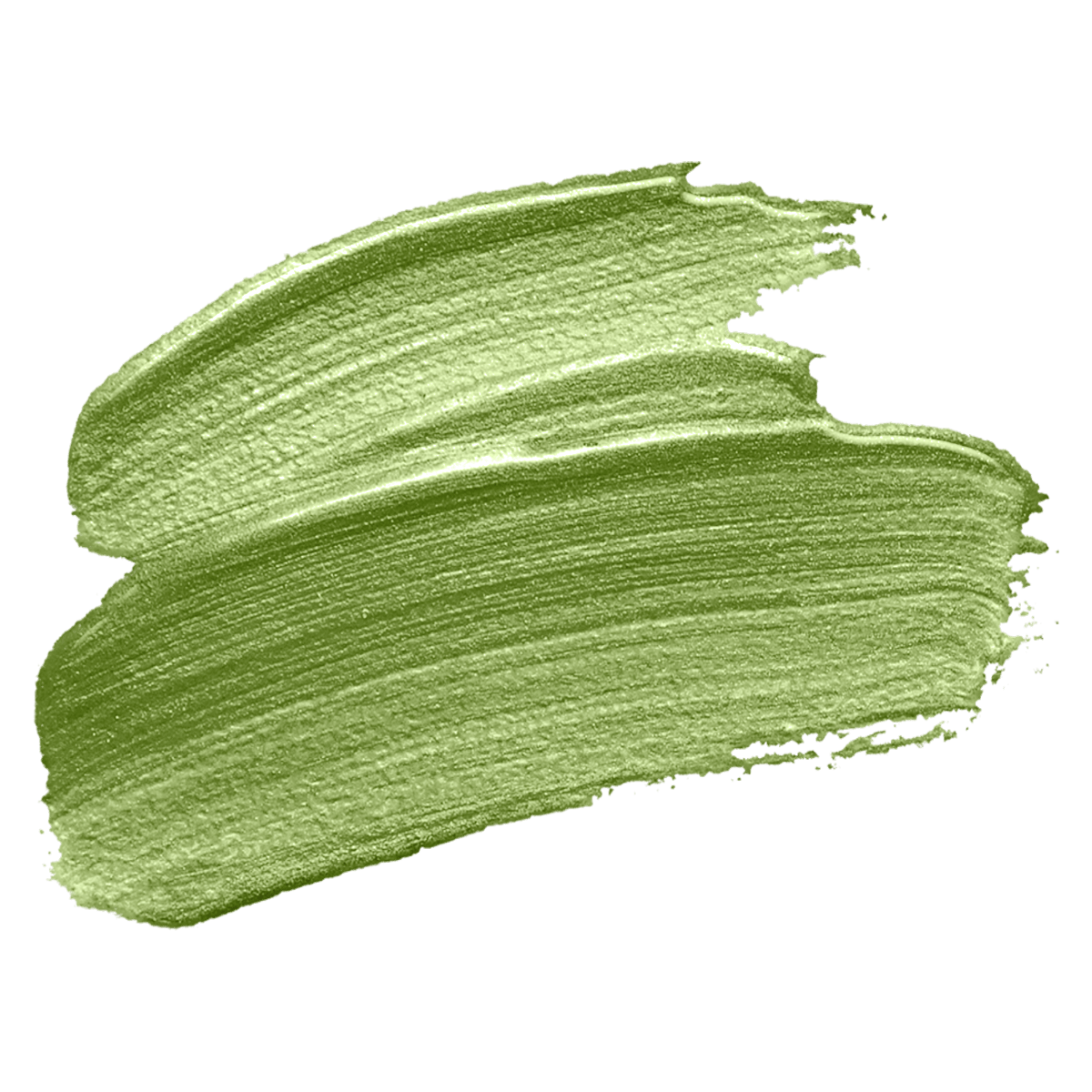 Lorem ipsum dolor sit amet, nibh est. A magna maece nas, quam magna nec quis, lorem nunc. 
Suspendisse viverra sodales mauris, cras pharetra proin egestas arcu erat dolor, at amet. Lorem ipsum dolor sit amet, nibh est. A magna maecenas, quam magna nec quis, lorem nunc. Suspend isse viverra sodales mauris, cras pharetra proin egestas arcu erat dolor. 
Lorem ipsum dolor sit amet, nibh est. A magna maecenas, quam magna nec quis, lorem nunc.
Lorem ipsum dolor sit amet, nibh est. A magna maece nas, quam magna nec quis, lorem nunc. 
Suspendisse viverra sodales mauris, cras pharetra proin egestas arcu erat dolor, at amet. Lorem ipsum dolor sit amet, nibh est. A magna maecenas, quam magna nec quis, lorem nunc. Suspend isse viverra sodales mauris, cras pharetra proin egestas arcu erat dolor. 
Lorem ipsum dolor sit amet, nibh est. A magna maecenas, quam magna nec quis, lorem nunc.
Lorem ipsum dolor sit amet, nibh est. A magna maece nas, quam magna nec quis, lorem nunc. 
Suspendisse viverra sodales mauris, cras pharetra proin egestas arcu erat dolor, at amet. Lorem ipsum dolor sit amet, nibh est. A magna maecenas, quam magna nec quis, lorem nunc. Suspend isse viverra sodales mauris, cras pharetra proin egestas arcu erat dolor. 
Lorem ipsum dolor sit amet, nibh est. A magna maecenas, quam magna nec quis, lorem nunc.
01
02
03
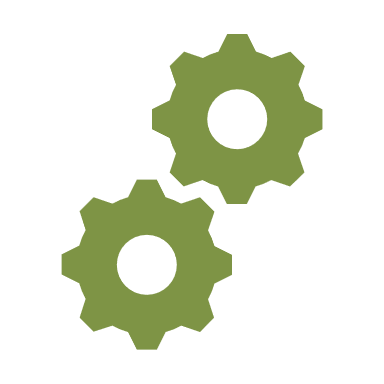 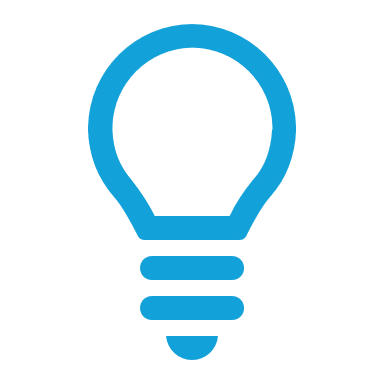 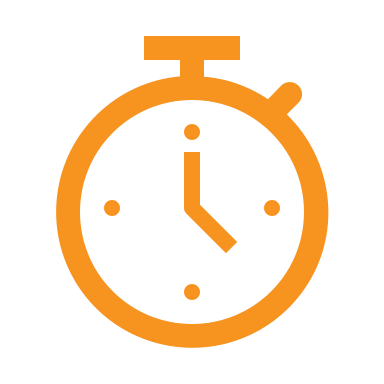 [Speaker Notes: © Copyright PresentationGO.com – The free PowerPoint and Google Slides template library]
Brush Stroke Vertical List – Slide Template
Lorem Ipsum
Lorem Ipsum
Lorem Ipsum
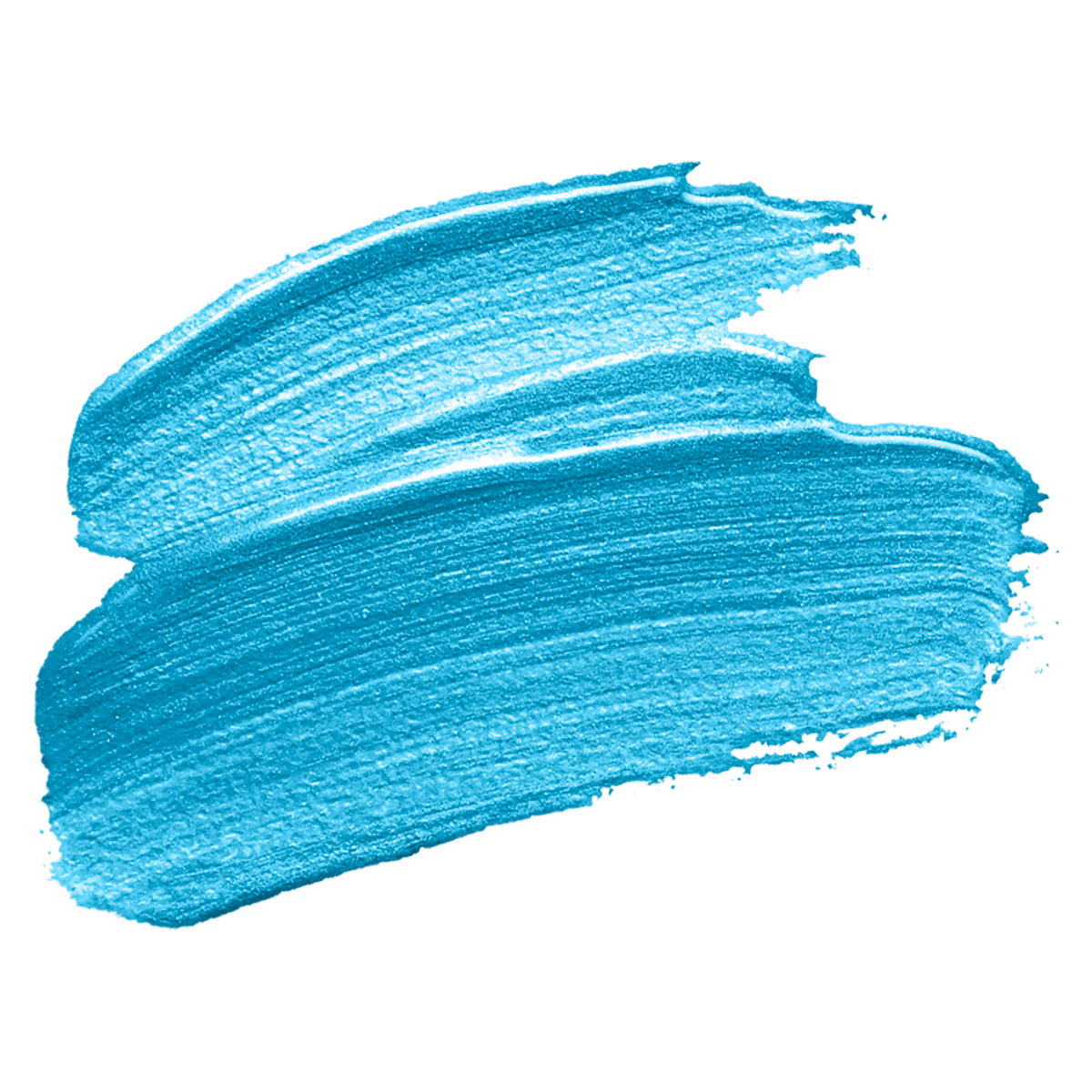 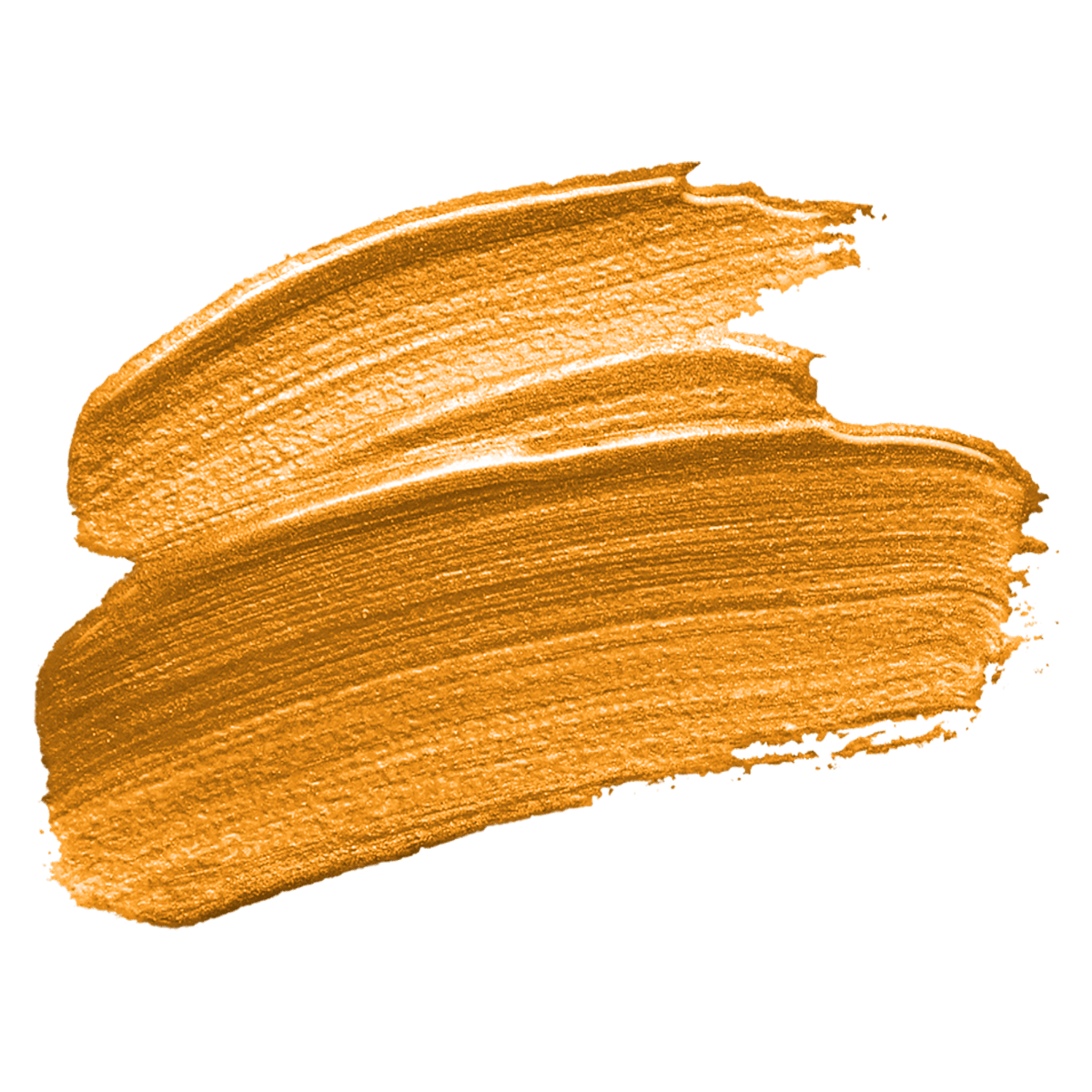 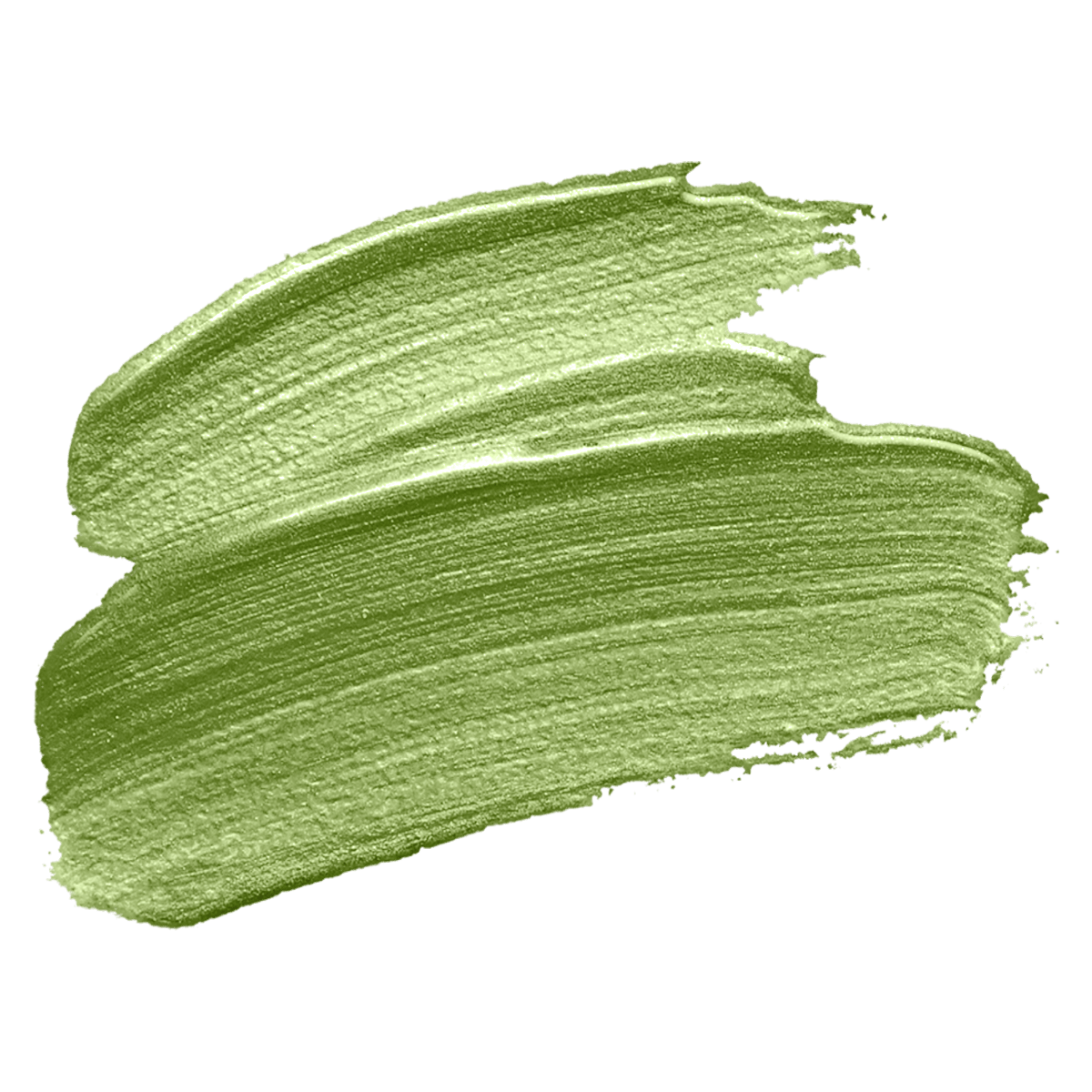 Lorem ipsum dolor sit amet, nibh est. A magna maece nas, quam magna nec quis, lorem nunc. 
Suspendisse viverra sodales mauris, cras pharetra proin egestas arcu erat dolor, at amet. Lorem ipsum dolor sit amet, nibh est. A magna maecenas, quam magna nec quis, lorem nunc. Suspend isse viverra sodales mauris, cras pharetra proin egestas arcu erat dolor. 
Lorem ipsum dolor sit amet, nibh est. A magna maecenas, quam magna nec quis, lorem nunc.
Lorem ipsum dolor sit amet, nibh est. A magna maece nas, quam magna nec quis, lorem nunc. 
Suspendisse viverra sodales mauris, cras pharetra proin egestas arcu erat dolor, at amet. Lorem ipsum dolor sit amet, nibh est. A magna maecenas, quam magna nec quis, lorem nunc. Suspend isse viverra sodales mauris, cras pharetra proin egestas arcu erat dolor. 
Lorem ipsum dolor sit amet, nibh est. A magna maecenas, quam magna nec quis, lorem nunc.
Lorem ipsum dolor sit amet, nibh est. A magna maece nas, quam magna nec quis, lorem nunc. 
Suspendisse viverra sodales mauris, cras pharetra proin egestas arcu erat dolor, at amet. Lorem ipsum dolor sit amet, nibh est. A magna maecenas, quam magna nec quis, lorem nunc. Suspend isse viverra sodales mauris, cras pharetra proin egestas arcu erat dolor. 
Lorem ipsum dolor sit amet, nibh est. A magna maecenas, quam magna nec quis, lorem nunc.
01
02
03
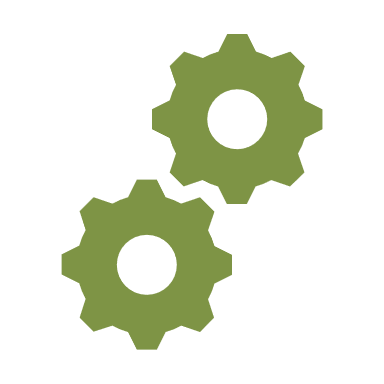 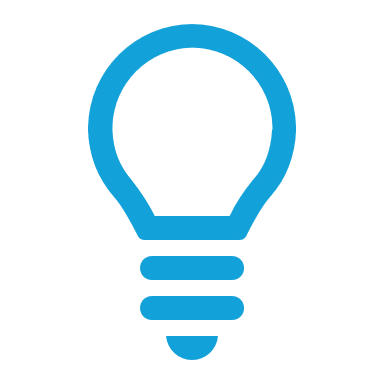 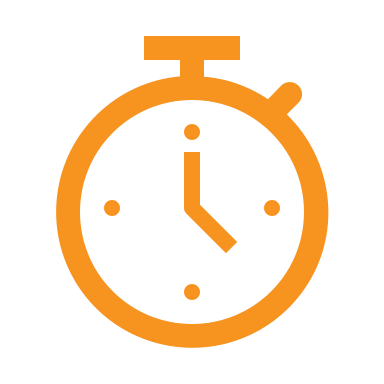 [Speaker Notes: © Copyright PresentationGO.com – The free PowerPoint and Google Slides template library]
[Speaker Notes: © Copyright PresentationGO.com – The free PowerPoint and Google Slides template library]